PLATINUM SPONSOR
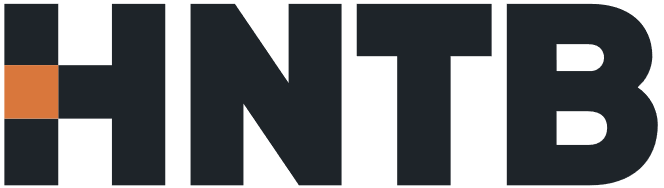 SILVER SPONSORS
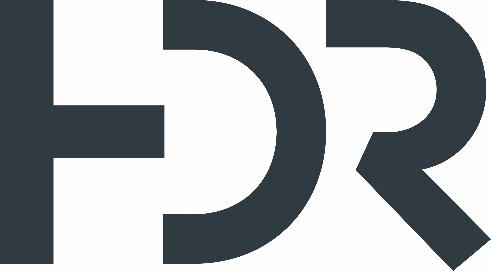 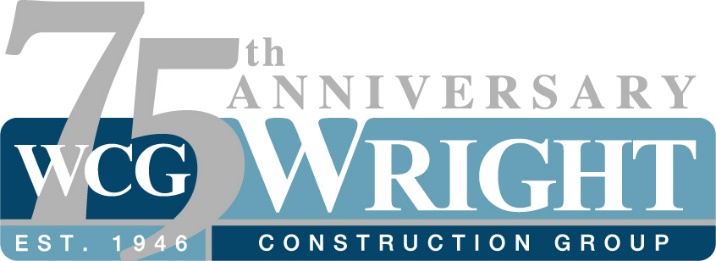 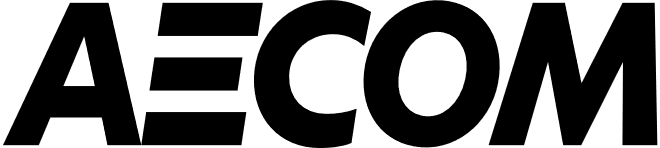 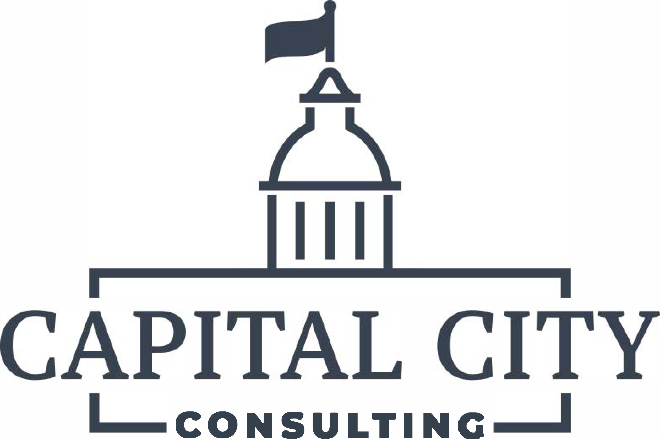 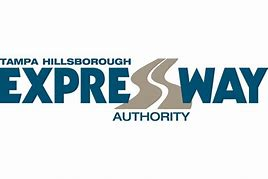 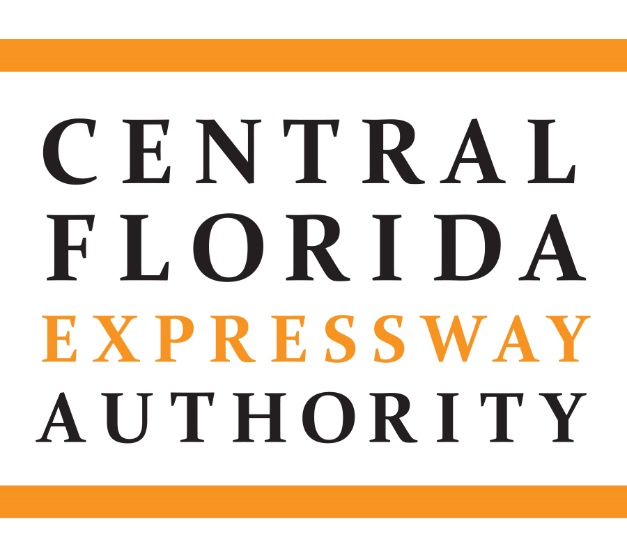 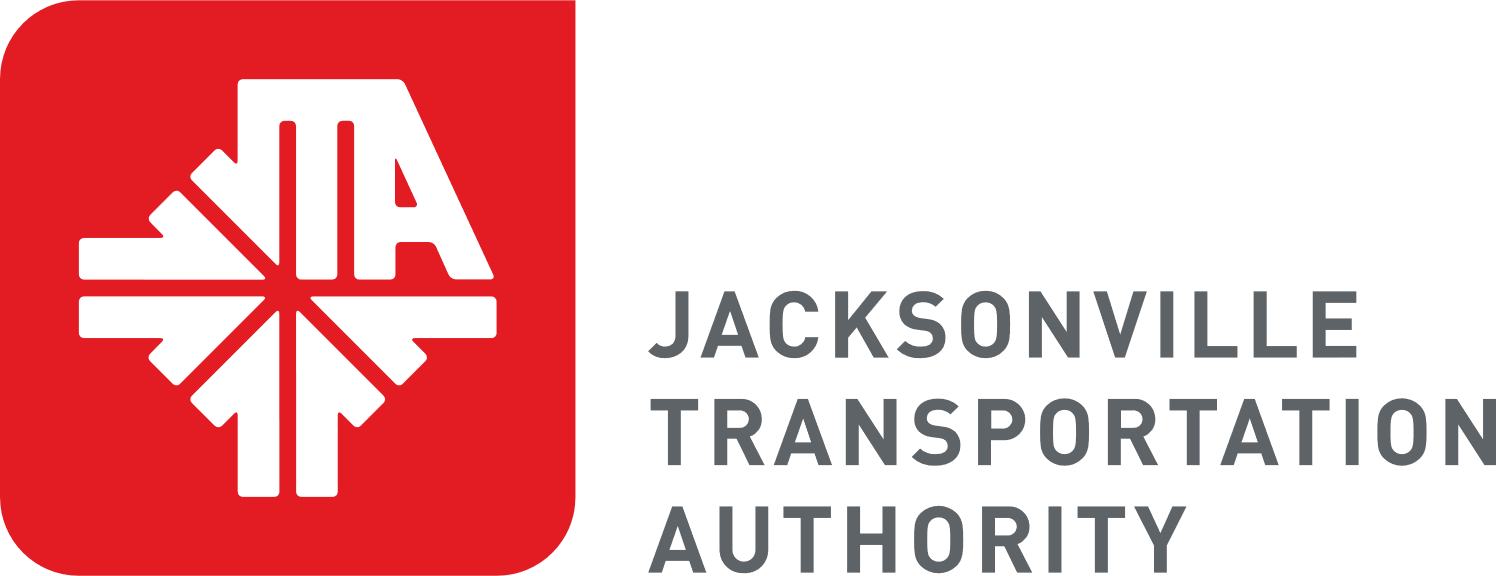 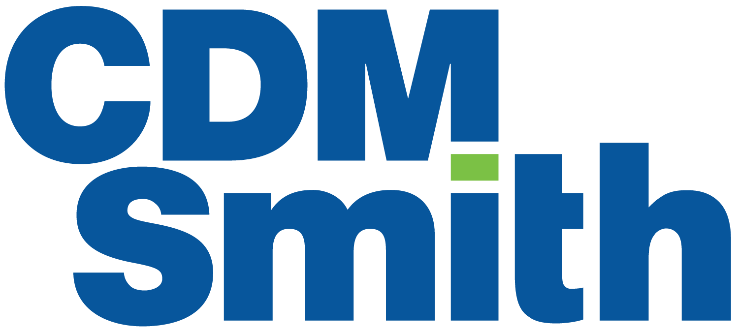 CAMP PATRONS
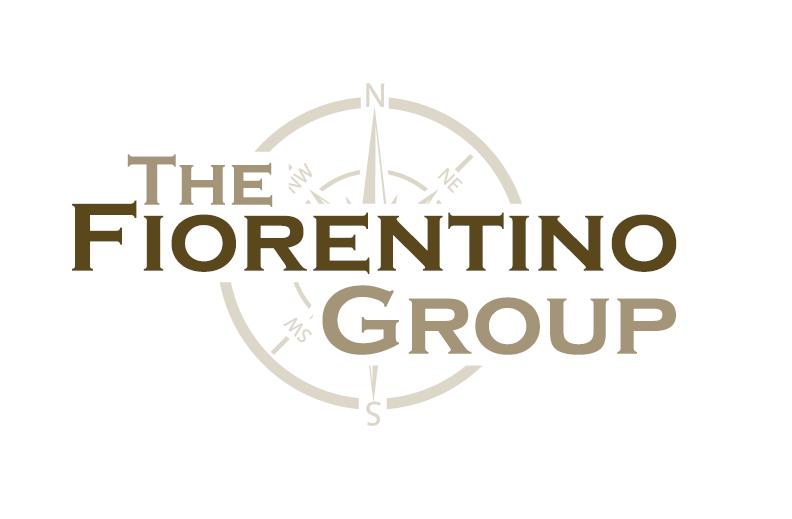 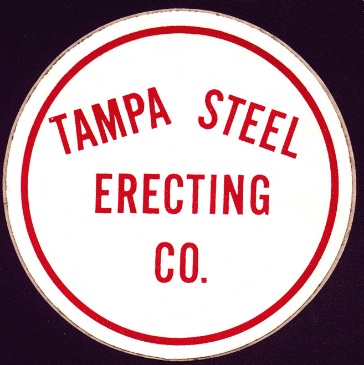 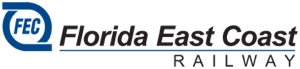 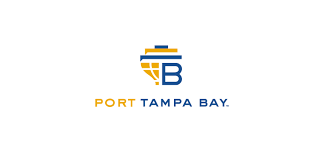 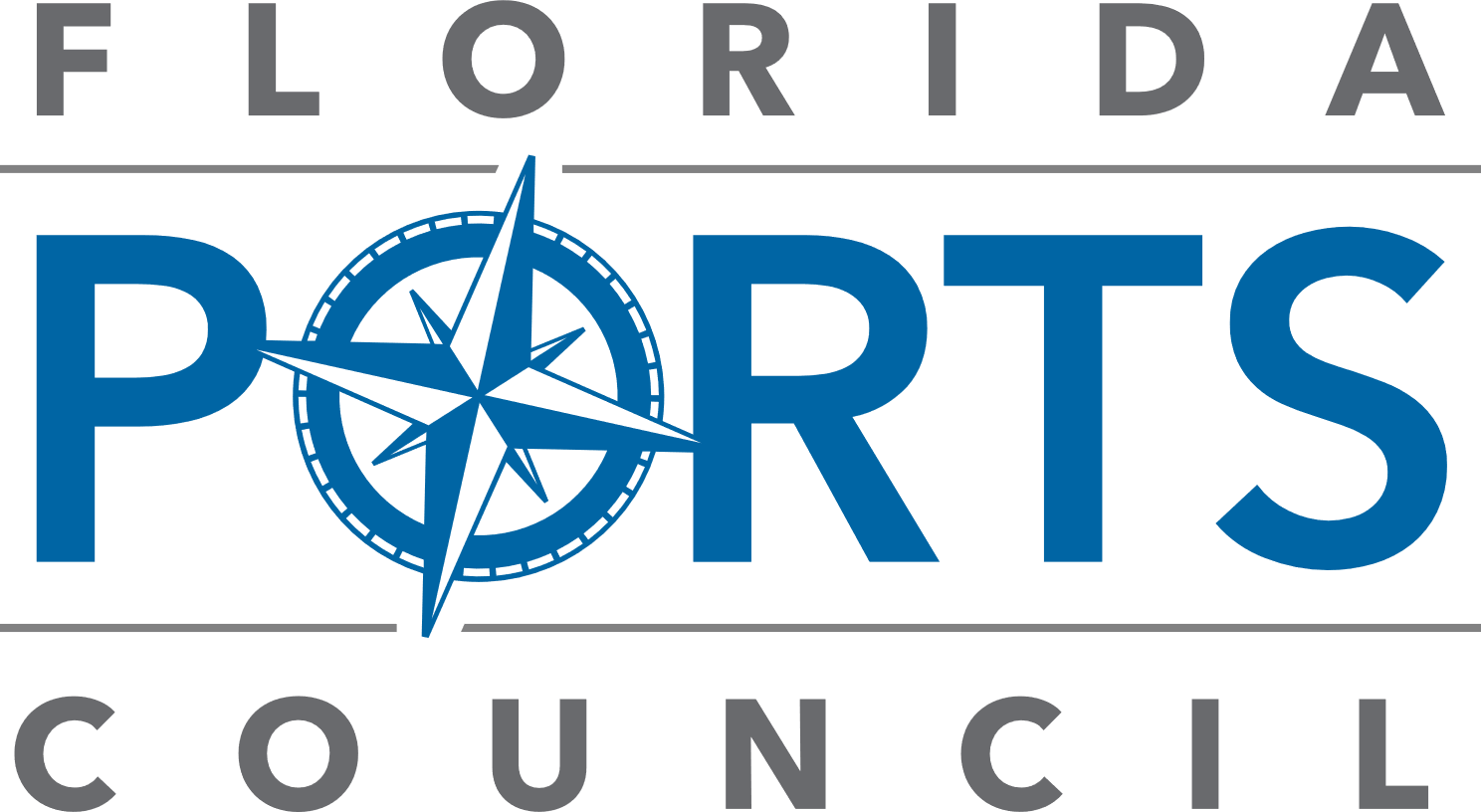 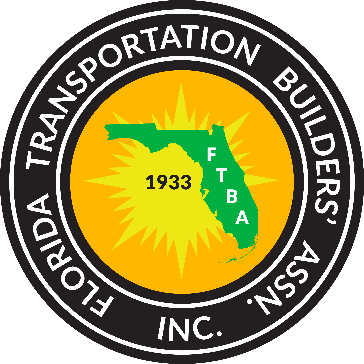 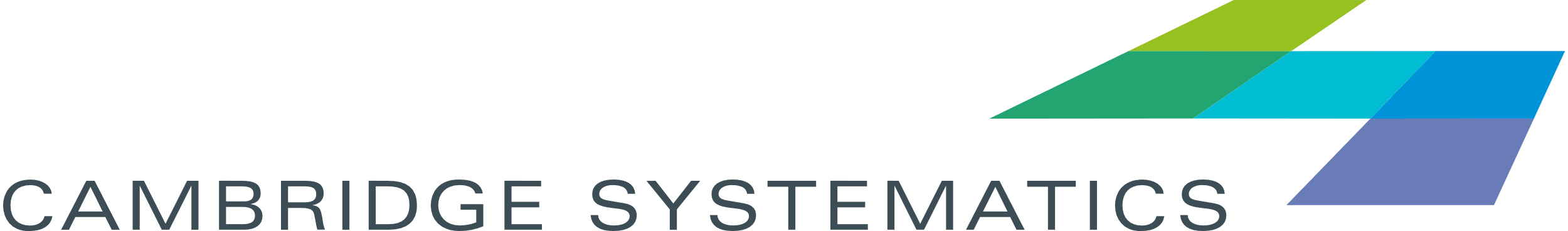 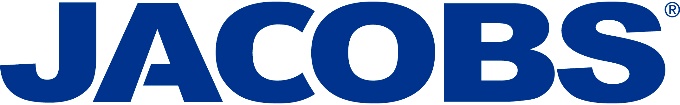 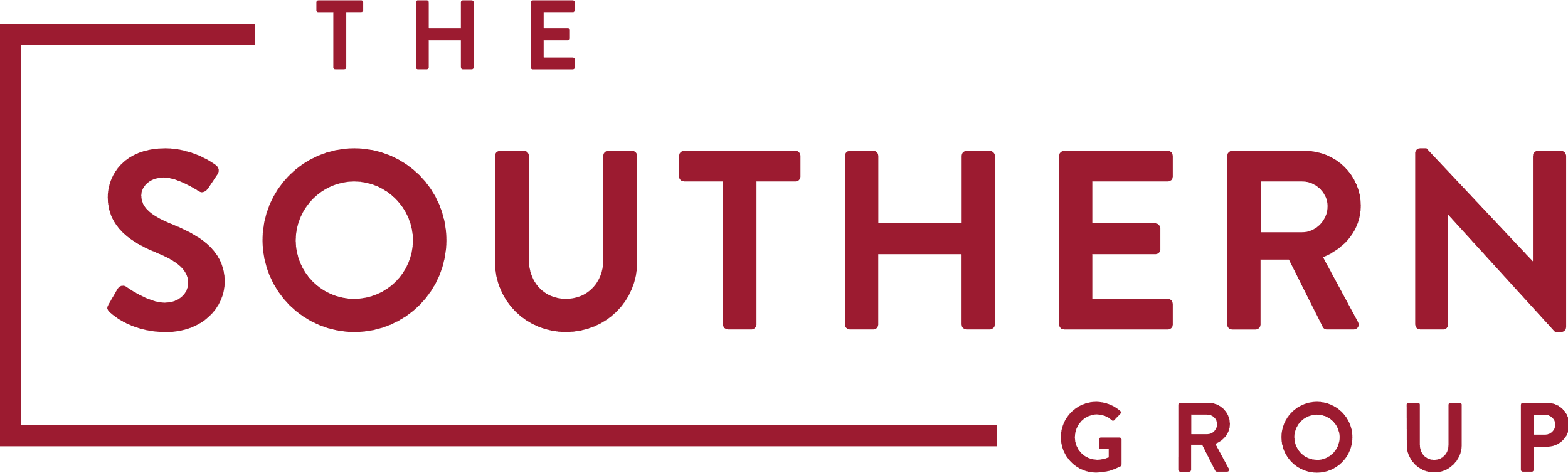 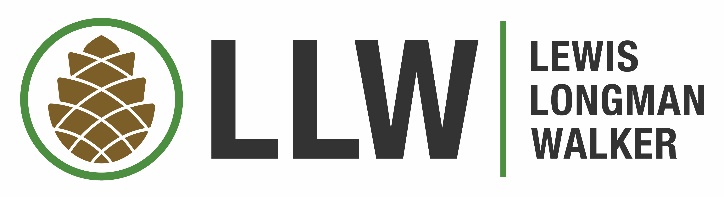 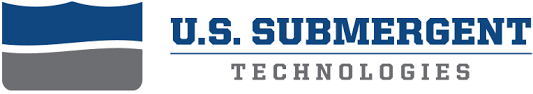